ФИЗИКА 9 классКонспект уроков
Урок № 1
Урок № 2
Механическое движение. Материальная точка
Система отсчета. Относительность механического движения
Система отчета
КИНЕМАТИКА-это раздел физики который изучает движения тел, без причины которые вызвали это движение.
Система координат
Тело отчета
Часы
МЕХАНИЧЕСКОЕ ДВИЖЕНИЕ- это изменение положения тела относительно других тел.
СИСТЕМА ОТЧЕТА-состоит из тела отчета, системы координат и часов.
Механическое движение
Виды системы координат
Вращательное 
(движение по окружности)
Трёхмерная
Поступательное
(движение по прямой)
Одномерная
Двумерная
МАТЕРИАЛЬНАЯ ТОЧКА-это тело размерами и формой которого можно пренебречь в данном условии задачи.
Примеры материальных точек:
Самолёт при перелете между городами;
Движение Земли вокруг своей оси;
Движение Земли вокруг Солнца.
ОТНОСИТЕЛЬНОСТЬ МЕХАНИЧЕСКОГО ДВИЖЕНИЯ – это зависимость траектории движения тела, пройденного пути, перемещения и скорости от выбора системы отсчёта.
Скорость
Перемещение
Урок № 3
Урок № 4
Неравномерное прямолинейное движение. Средняя и мгновенная скорость
Равномерное прямолинейное движение
РАВНОМЕРНОЕ ПРЯМОЛИНЕЙНОЕ ДВИЖЕНИЕ- это движение, при котором тело за любые промежутки времени совершает одинаковое перемещение.
ПРЯМОЛИНЕЙНОЕ НЕРАВНОМЕРНОЕ ДВИЖЕНИЕ-это движение, при котором тело за равные промежутки времени совершает разное перемещение.
Средняя скорость – отношение пути, пройденного материальной точки к промежутку времени.
·3,6
:3,6
Мгновенная скорость– скорость тела в данный момент времени или в данной точки траектории.
Урок № 5
Урок № 6
Скорость прямолинейного равноускоренного движения. График скорости
Прямолинейное равноускоренное движение. Ускорение
ПРЯМОЛИНЕЙНОЕ РАВНОУСКОРЕННОЕ ДВИЖЕНИЕ- это движение при котором за равные промежутки времени скорость изменяется одинаково.
Скорость прямолинейного равноускоренного движения.
УСКОРЕНИЕ- это векторная величина, равная отношению скорости к времени.
ГРАФИКИ СКОРОСТИ
КООРДИНАТА ТЕЛА
Урок № 8
Урок № 9
Равномерное движение по окружности. Период и частота обращения. Линейная и угловая скорости
Свободное падение тел. Опыты Галилея
РАВНОМЕРНОЕ ДВИЖЕНИЕ ПО ОКРУЖНОСТИ – это такое движение при котором тело поворачивается на одинаковые углы за равные промежутки времени.
СВОБОДНОЕ ПАДЕНИЕ ТЕЛ- падение тел в вакууме.
ИЗ ОПЫТОВ ГАЛИЛЕЯ
ПЕРИОД-это промежуток времени в течении которого тело совершает один полный оборот.
Примером равноускоренного движения является свободное падение.
ЧАСТОТА-число полных оборотов за единицу времени.
Все тела при свободном падении движутся одинаково независимо от массы или объема.
Урок № 10
Урок № 11
Центростремительное ускорение
Первый закон Ньютона. Вектор силы
ЦЕНТРОСТЕМИТЕЛЬНОЕ УСКОРЕНИЕ- это ускорение, с которым тело движется по окружности с постоянной по модулю скоростью.
ДИНАМИКА - это раздел механики, изучающий причины возникновения и изменения механического движения.
Динамика изучает при каких условиях:
Тело покоиться;
Движется равномерно;
Изменяет скорость тела;
Причины и способы измерения модуля ускорения.
ПЕРВЫЙ ЗАКОН НЬЮТОНА
(закон инерции)
Существуют такие системы отчета относительно которых тело сохраняет свою скорость долго, если на него не действуют другие тела.
ИНЕРЦИЯ - это явление сохранения скорости движения тела при отсутствии внешних воздействий.
y
ИНЕРЦИАЛЬНЫЕ СИСТЕМЫ ОТЧЕТА - система отсчета, относительно которой тело, при отсутствии внешних воздействий или при их компенсации, движется прямолинейно и равномерно.
F
x
Урок № 12
Урок № 13
Второй закон Ньютона. Равнодействующая сила
Третий закон Ньютона. Суперпозиция сил
ВТОРОЙ ЗАКОН НЬЮТОНА- ускорение тела прямо пропорционально равнодействующей сил, приложенных к телу, и обратно пропорционально его массе.
ТРЕТИЙ ЗАКОН НЬЮТОНА- силы, с которыми тела действуют друг на друга, равные по модулю но противоположны по направлению.
Особенности третьего закона Ньютона:
Силы одной природы;
Всегда равны по величине;
Всегда направлены в противоположные стороны и равны.
Особенности второго закона Ньютона:
Сила причина ускорения;
Вектор ускорения сонаправлен с вектором силы;
Если на тело действует несколько сил, то берется равнодействующая;
Верен для любых сил.
СУПЕРПОЗИЦИЯ СИЛ – ели на тело одновременно действует несколько сил, то ускорение тела будет пропорционально геометрической сумме всех этих сил.
РАВНОДЕЙСТВУЮЩАЯ СИЛА – это сила которой можно заменить все силы действующие на тело.
Урок № 15
Урок № 18
Сила упругости. Закон Гука
Сила трения
СИЛА УПРУГОСТИ – это сила возникающая в теле вследствие его деформации и стремящая вернуть его в исходное положение.
СИЛА ТРЕНИЯ – это сила возникающая при движении одного тела по поверхности другого.
СИЛА ТРЕНИЯ
ЗАКОН ГУКА– сила упругости, возникающая при растяжении или сжатии тела, пропорциональна его удлинению.
-это сила, возникающая при качении тела по поверхности без проскальзывания.
-это сила, препятствующая относительному передвижении тел.
-это сила, препятствующая движению.
Урок № 22
Урок № 25
Первая космическая скорость. Невесомость и перегрузки
Сила тяжести и закон всемирного тяготения. Ускорение свободного падения
СИЛА ТЯЖЕСТИ- это сила с которой Земля притягивает тела.
4 октября 1957г. Первый в мире искусственный спутник Земли ( СССР)
ПЕРВАЯ КОСМИЧЕСКАЯ СКОРОСТЬ - это минимальная скорость, которую необходимо наддать телу, что бы оно не упала на Землю а двигалось по кольцевой орбите.
ЗАКОН ВСЕМИРНОГО ТЯГОТЕНИЯ – все тела притягиваются друг к другу с силой, модуль которой прямо пропорционален произведению их масс и обратно пропорционален квадрату расстояния между ними.
1 кг
1 кг
1 м
Ускорение свободного падения – 9,8 Н/кг
Урок № 26
Урок № 27
Равновесие материальной̆ точки. Абсолютно твёрдое тело. Равновесие твёрдого тела с закреплённой̆ осью вращения. Момент силы. Центр тяжести
Равновесие материальной̆ точки. Абсолютно твёрдое тело. Равновесие твёрдого тела с закреплённой̆ осью вращения. Момент силы. Центр тяжести
ТВЁРДОЕ ТЕЛО С ЗАКРЕПЛЕННОЙ ОСЬЮ ВРАЩЕНИЯ 
находится в равновесии, если сумма моментов всех внешних сил относительно оси равна нулю.
РАВНОВЕСИЕ- это состояние при котором тело не начинает ускорятся, если на него не действуют другие силы.
ВИДЫ РАВНОВЕСИЯ
МОМЕНТ СИЛЫ- это произведение силы на плече.
устойчивая
безразличная
неустойчивая
ЦЕНТР ТЯЖЕСТИ - это геометрическая точка тела, через которую проходит сила тяжести тела при любом его положении в пространстве.
АБСОЛЮТНО ТВЕРДОЕ ТЕЛО- это тело деформацией которого можно пренебречь по сравнению с размерами самого тела.
КАК НАЙТИ ЦЕНТР ТЯЖЕСТИ
Урок № 31
Урок № 34
Импульс тела. Импульс силы. Закон сохранения импульса. Упругое и неупругое взаимодействие
Механическая работа и мощность
МЕХАНИЧЕСКАЯ РАБОТА - это физическая величина равная произведению силы на перемещение.
ИМПУЛЬС ТЕЛА- это физическая величина равная отношению массы на скорость.
РАБОТА
ИМПУЛЬС СИЛЫ- это физическая величина равная произведению силы на время.
Работа равная 0
Отрицательная работа
Положительная работа
ЗАКОН СОХРАНЕНИЯ ИМПУЛЬСА
импульс до взаимодействия равен импульсу после взаимодействия
МОЩНОСТЬ - это физическая величина равная работе, за единицу времени.
ВЗАИМОДЕЙСТВИЯ
Упругое
Неупругое
Урок № 35
Урок № 37
Связь энергии и работы. Потенциальная энергия
Работа силы тяжести, силы упругости и силы трения
ЭНЕРГИЯ- это физическая величина которая характеризует способность тела совершать механическую работу.
РАБОТА СИЛЫ ТЯЖЕСТИ
ВИДЫ МЕХАНИЧЕСКОЙ РАБОТЫ
потенциальная
кинетическая
Работа силы тяжести не зависит от формы траектории движения тела и всегда равна произведению модуля силы тяжести на разность высот в исходном и конечном положениях.
Работа, совершаемая силой тяжести, равна изменению потенциальной энергии тела, взятому с противоположным знаком.
РАБОТА СИЛЫ ТРЕНИЯ
ПОТЕНЦИАЛЬНАЯ ЭНЕРГИЯ- это энергия, которая определяется взаимным положением взаимодействующих тел и частей одного и того же тела.
РАБОТА СИЛЫ УПРУГОСТИ
ТЕОРЕМА О ПОТЕНЦИАЛЬНОЙ ЭНЕРГИИ
Урок № 38
Урок № 39
Закон сохранения энергии в механике
Кинетическая энергия. Теорема о кинетической энергии
КИНЕТИЧЕСКАЯ ЭНЕРГИЯ - это энергия движения тела.
ЗАКОН СОХРАНЕНИЯ ЭНЕРГИИ В МЕХАНИКЕ.
Сумма кинетической и потенциальной энергии тел, составляющих замкнутую систему и взаимодействующих между собой силами тяготения и силами упругости, остается неизменным.
ТЕОРЕМА О КИНЕТИЧЕСКОЙ ЭНЕРГИИ.
Урок № 41
Урок № 42
Затухающие колебания. Вынужденные колебания. Резонанс
Колебательное движение и его характеристики
ЗАТУХАЮЩИЕ КОЛЕБАНИЕ - это свободные колебания, амплитуда которых уменьшается в следствие того, что энергия колебательной системы расходуется на преодоление сил сопротивления и сил трения.
КОЛЕБАТЕЛЬНОЕ ДВИЖЕНИЕ- это при котором тело отклоняется то в одну сторону то в другую, относительно центра равновесия.
ХАРАКТЕРИСТИКИ КОЛЕБАТЕЛЬНОГО ДВИЖЕНИЯ
ВЫНУЖДЕННЫЕ КОЛЕБАНИЯ - колебания, совершаемые под внешним воздействием (игла швейной машины).
РЕЗОНАНС- резкое возрастание амплитуды колебаний при совпадении частоты изменения внешней силы, действующей на систему, с частотой свободных колебаний.
T
СВЯЗЬ ПЕРИОДА И ЧАСТОТЫ
Фаза колебаний - физическая величина, определяющая величину смещения тела в данный момент времени
Урок № 43
Урок № 45
Математический и пружинный маятники
Превращение энергии при механических колебаниях
МАТЕМАТИЧЕСКИЙ МАЯТНИК- это материальная точка подвешенная к нерастяжимой и невесомой нити.
Полная механическая энергия в положении равновесия и в крайних точках равна либо максимальной потенциальной энергии, либо максимальной кинетической энергии.
ПЕРИОД КОЛЕБАНИЙ МАТЕМАТИЧЕСКОГО МАЯТНИКА
1
3
2
ПРУЖИННЫЙ МАЯТНИК- это груз прикрепленный к пружине массой которой можно пренебречь.
ПЕРИОД КОЛЕБАНИЙ ПРУЖИННЫЙ МАЯТНИКА
Урок № 48
Урок № 50
Механические волны. Свойства механических волн. Продольные и поперечные волны
Звук. Распространение и отражение звука
МЕХАНИЧЕСКИЕ ВОЛНЫ - это процесс распространения колебаний в упругой среде, который сопровождается передачей энергии колеблющегося тела от одной точки упругой среды к другой.
ЗВУК- это колебание среды, которое воспринимается слухом.
ЗВУКОВЫЕ ВОЛНЫ
Свойства механических волн:
Отражение волн;
Преломление волн;
Дифракция волн-огибание препятствия или отклонение от прямолинейного распространения;
Интерференция волн – взаимовлияние двух волн.
Ультразвук 
выше 20 кГц
Инфразвук 
ниже 20 Гц
Слышимый звук 
20 Гц-20 кГц
ВИДЫ МЕХАНИЧЕСКИХ ВОЛН
Продольные- если частицы среды колеблются в направлениях, перпендикулярных к направлению распространения волн.
Поперечные - если колебания частиц среды происходит в направлении распространения волны.
Скорость звука зависит от упругих свойств среды и от температуры.
ОТРАЖЕНИЕ ЗВУКА происходит если препятствия по своим размерам намного превышают длину волны.
Поперечные волны могут возникать и распространяться только в твердых средах, так как для возникновения поперечной волны требуется деформация сдвига, а она возможна только в твердых телах.
Продольные волны могут возникать и распространяться в любой среде (твердой, жидкой, газообразной), так как для возникновения продольной волны необходима деформация сжатия или растяжения.
Урок № 52
Урок № 56
Громкость звука и высота тона. Акустический резонанс
Электромагнитное поле. Электромагнитные волны
ЭЛЕКТРОМАГНИТНОЕ ПОЛЕ(ЭМП) - один из видов материи, характеризуемый наличием электрического и магнитного полей, связанных непрерывным превращением.
ГРОМКОСТЬ ЗВУКА- определяется амплитудой звуковых колебаний величина равная отношению силы к площади.
Основные положения:
Всякое переменное электрическое поле порождает вихревое магнитное поле;
Всякое переменное магнитное поле порождает вихревое электрическое поле.
ВЫСОТА ТОНА – высота тона зависит от частоты: чем больше частота тем выше звук.
Источник ЭМП – заряд, движущийся с ускорением.
ЭЛЕКТРОМАГНИТНЫЕ ВОЛНЫ(ЭМВ) – это процесс распространения электромагнитного поля в пространстве.
ШКАЛА ЭЛЕКТРОМАГНИТНЫХ ВОЛН
ЭХО– отражение звуковой волны от препятствий.
МУЗЫКАЛЬНЫЙ ТОН– звук, передаваемый гармонически колеблющимся телом.
У каждого тона (до, ре, ми, фа, соль, ля, си) своя частота и длина волны.
ШУМ– это хаотическая смесь тонов.
Урок № 57
Урок № 61
Электромагнитная природа света. Скорость света. Волновые свойства света
Свойства электромагнитных волн
СВЕТ- это поперечная электромагнитная волна.
ОСНОВНЫЕ СВОЙСТВА ЭЛЕКТРОМАГНИТНЫХ ВОЛН:
Источником электромагнитных волн служат электрические заряды, движущиеся с ускорением.
Электромагнитные волны могут распространятся в вакууме.
Электромагнитная волна поперечная.
В вакууме электромагнитная волна распространяется со скорость 300000 км/с.
Электромагнитная волна переносит энергию.
При переходе из одной среды в другую частота не меняется.
СКОРОСТЬ СВЕТА РАВНА 300000 КМ/С.
ДУАЛИЗМ СВОЙСТВ СВЕТА
волна
фотон
Распространение света
Взаимодействие с веществом
Свойства электромагнитных волн:
Отражение;
Поглощение;
Преломление;
Дифракция;
Интерференция;
Поляризация;
Дисперсия.
ВОЛНОВЫЕ СВОЙСТВА СВЕТА:
Интерференция-сложение когерентных волн.
Дисперсия-зависимость скорости света от вещества.
Дифракция – огибание препятствия волнами.
Поляризация- выделение из электромагнитных волн световых колебаний с определенным направлением.
Урок № 62
Урок № 63
Источники света. Прямолинейное распространение света. Затмения Солнца и Луны
Закон отражения света. Зеркала.
ЗАКОН ОТРАЖЕНИЯ СВЕТА
ИСТОЧНИКИ СВЕТА- это объект который может излучать энергию.
Луч падающий, луч отраженный и перпендикуляр к отражающей поверхности, восстановленный из точки падения , лежит в одной плоскости;
Угол отражения луча равен углу падения.
ИСТОЧНИКИ СВЕТА
Естественные
Искусственные:
Тепловые
Люминесцентные
ЗАКОН ПРЯМОЛИНЕЙНОГО РАСПРОСТРАНИЯ СВЕТА
В однородной среде свет распространяется прямолинейно.
Доказательством прямолинейного распространения служит образование тени и полутени.
ЗЕРКАЛО - это объект способный отражать падающий на него свет.
ВИДЫ ЗЕРКАЛ:
Плоское;
Сферическое.
СОЛНЕЧНОЕ ЗАТМЕНИЕ
З
ВИДЫ ОТРАЖЕНИЙ
Л
С
зеркальное
рассеянное
ЛУННОЕ ЗАТМЕНИЕ
З
Л
С
Характеристика изображения в зеркале:
Мнимое
Прямое
Ровное
Находится на таком же расстоянии
Урок № 64
Урок № 65
Полное внутреннее отражение света. Использование полного внутреннего отражения в оптических световодах
Преломление света. Закон преломления света
ПРЕЛОМЛЕНИЕ СВЕТА- явление, при котором луч света , переходя из одной среды в другую, изменяет направление на границе этих сред.
воздух
воздух
вода
Принцип работы световодов основан на полном внутреннем отражении. Показатель преломления сердцевины больше показателя преломления оболочки.
вода
Абсолютным показателем преломления среды (n) называется физическая величина, равная отношению скорости света в вакууме к скорости света в данной среде.
Урок № 68
Урок № 69
Построение изображений в линзах
Линзы. Оптическая сила линзы
ЛИНЗЫ- – это прозрачные тела, ограниченные с двух сторон сферическими поверхностями.
ХАРАКТЕРИСТИКИ ИЗОБРАЖЕНИЯ В ЛИНЗЕ
действительное
мнимое
уменьшенное
увеличенное 
равное
прямое
перевернутое
ВИДЫ ЛИНЗ
Собирающие
Рассеивающие
ТРИ ОСНОВНЫХ ЛУЧА ПРИ ПОСТРОЕНИЯ ИЗОБРАЖЕНИЯ
Линза
Фокальная плоскость линзы
Оптическая ось
F
2F
F
2F
2F
F
F
2F
Оптический центр
Фокус линзы
ФОРМУЛА ТОНКОЙ ЛИНЗЫ
d - расстояние от предмета до линзы 
f – расстояние от линзы до изображения 
F – фокусное расстояние
УВЕЛИЧЕНИЕ ЛИНЗЫ
ОПТИЧЕСКАЯ СИЛА ЛИНЗЫ
2F
F
F
2F
Н –высота изображения, 
h – высота предмета
Урок № 72
Урок № 74
Разложение белого света в спектр. Опыты Ньютона. Сложение спектральных цветов. Дисперсия света
Глаз как оптическая система. Зрение
ДИСПЕРСИЯ-разложение белого света на спектра.
ГЛАЗ СОСТОИТ:
Склеры
Роговицы
Радужная оболочка со зрачком
Хрусталик
Мышца
Стекловидное тело
Фиолетовые лучи преломляются сильнее красных.
Расстояние наилучшего зрения – 25 см
ОСНОВНЫЕ СПЕКТРАЛЬНЫЕ ЦВЕТА:
Красный
Желтый
Синий
АККОМОДАЦИЯ – способность глаза приспосабливаться видеть как на близком, так и на далеком расстоянии
СЛОЖЕНИЕ СПЕКТРАЛЬНЫХ ЦВЕТОВ
ОПЫТ НЬЮТОНА
Урок № 77
Урок № 78
Опыты Резерфорда и планетарная модель атома
Постулаты Бора. Модель атома Бора
ОПЫТ РЕЗЕРФОРДА
I ПОСТУЛАТ: атомная система может находиться только в особых стационарных состояниях, или квантовых состояниях, каждому из которых соответствует определенная энергия; в стационарном состоянии атом не излучает.
+
II ПОСТУЛАТ: при переходе из одного стационарного состояния в другое испускается или поглощается один фотон.
m и n – номера стационарных состояний или главные квантовые числа
АТОМ
Электронов
Ядра
МОДЕЛЬ АТОМА БОРА
Выводы из опытов Резерфорда:
Атом имеет ядро, размеры которого малы по сравнению с размерами самого атома.
В ядре находится почти вся масса.
Отрицательный заряд электронов распределен по всем объему атома.
Водород=ядра(1 протон)+1 электрон
Наименьшая энергия составляет -13,55 эВ(электрон-вольт)
В главном состоянии n=1 водород не излучает энергию.
Урок № 79
Урок № 81
Испускание и поглощение света атомом. Кванты. Линейчатые спектры
Радиоактивность и её виды
РАДИОАКТИВНОСТЬ - это явление самопроизвольных превращений одних ядер в другие сопровождающихся излучением.
Химические элементы с порядковым номером больше чем 83 радиоактивны.
КВАНТ- это минимальная порция электромагнитного излучения.
ЛИНЕЙЧАТЫЕ СПЕКТРЫ -дают вещества в газообразном атомарном состоянии.
ЛИНЕЙЧАТЫЕ
ПОГЛОЩЕНИЯ
ИСПУСКАНИЯ
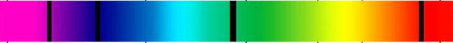 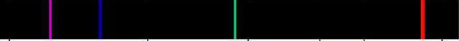 Урок № 82
Урок № 83
Строение атомного ядра. Нуклонная модель
Радиоактивные превращения. Изотопы
ЯДРО = НУКЛОНЫ = ПРОТОНЫ + НЕЙТРОНЫ
ИЗОТОПЫ – одинаковые Z и разные А.
A –число нуклонов у ядре(массовое число) 
Z –число протонов (порядковый номер) 
N – число нейтронов (N = A – Z)
АЛЬФА-РАСПАД
МАССА ЯДРА
БЕТА-РАСПАД
ЗАРЯД ЯДРА
ГАММА-РАСПАД не существует!
Урок № 85
Урок № 87
Ядерные реакции. Законы сохранения зарядового и массового чисел
Период полураспада
ПЕРИОД ПОЛУРАСПАДА- это время, в течении которого распадается половина начального числа радиоактивных атомов.
ЯДЕРНЫЕ РЕАКЦИИ – изменения атомных ядер при взаимодействии их с элементарными частицами или с другими ядрами.
ЗАКОНЫ СОХРАНЕНИЯ ЗАРЯДОВОГО И МАССОВОГО ЧИСЕЛ
226=222+4
88=86+2
Сумма массовых чисел продуктов распада равна заряду исходного ядра.
Урок № 88
Урок № 90
Энергия связи атомных ядер. Связь массы и энергии
Реакции синтеза и деления ядер. Источники энергии Солнца и звёзд
ЭНЕРГИЯ СВЯЗИ- это энергия, необходимая для расщепления ядра на отдельные нуклоны или энергия, которая выделяется при образовании ядер из нуклонов.
ТЕРМОЯДЕРНАЯ РЕАКЦИЯ - это реакции между лёгкими атомными ядрами, которые протекают при высоких температур.
ИСТОЧНИКИ ЭНЕРГИИ СОЛНЦА И ЗВЁЗД
Главным источником энергии на нашей плане является СОЛНЦЕ.
Солнце состоит на 70 % из водорода.
На Солнце происходят термоядерные реакции синтеза.
ЭНЕРГИЯ СВЯЗИ ЯДРА
Урок №
Урок №
Тема урока
Тема урока
Энергия связи атомных ядер. Связь массы и энергии
КРАС